Literacy and Numeracy
Co-requisites to NCEA
What we will be covering in this presentation
What are Literacy and Numeracy co-requisites?

Why our students need to sit them?

When they will be sitting them?

What we will be doing to prepare our students?

What you can be doing to help your children prepare?

What happens on assessment day?
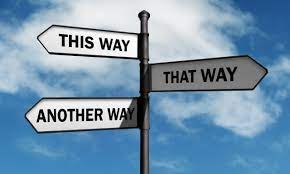 What is NCEA?
The National Certificate of Educational Achievement (NCEA) is the main national qualification for secondary school students in New Zealand.
In each subject, skills and knowledge are assessed against a number of standards. 

Schools use a range of internal and external assessments to measure how well students meet these standards.

When a student achieves a standard, they gain a number of credits. Students must achieve a certain number of credits to gain an NCEA certificate.

There are three levels of NCEA certificate, depending on the difficulty of the standards achieved. In general, students work through levels 1 to 3 in years 11 to 13 at school.
Literacy and Numeracy
Co-Requisites
They are

‘Common assessment’ activities
‘Common assessment’ means all pupils at year 10 or 11 in the country will be doing these tests.

Digital assessments – done online on a device 

Concurrent – you need them to be awarded NCEA – even if you pass all other NCEA standards.
They Test

Functional literacy and numeracy at beginning Level 5
Reading
Writing
Numeracy

Students ability to do tasks independently at the level
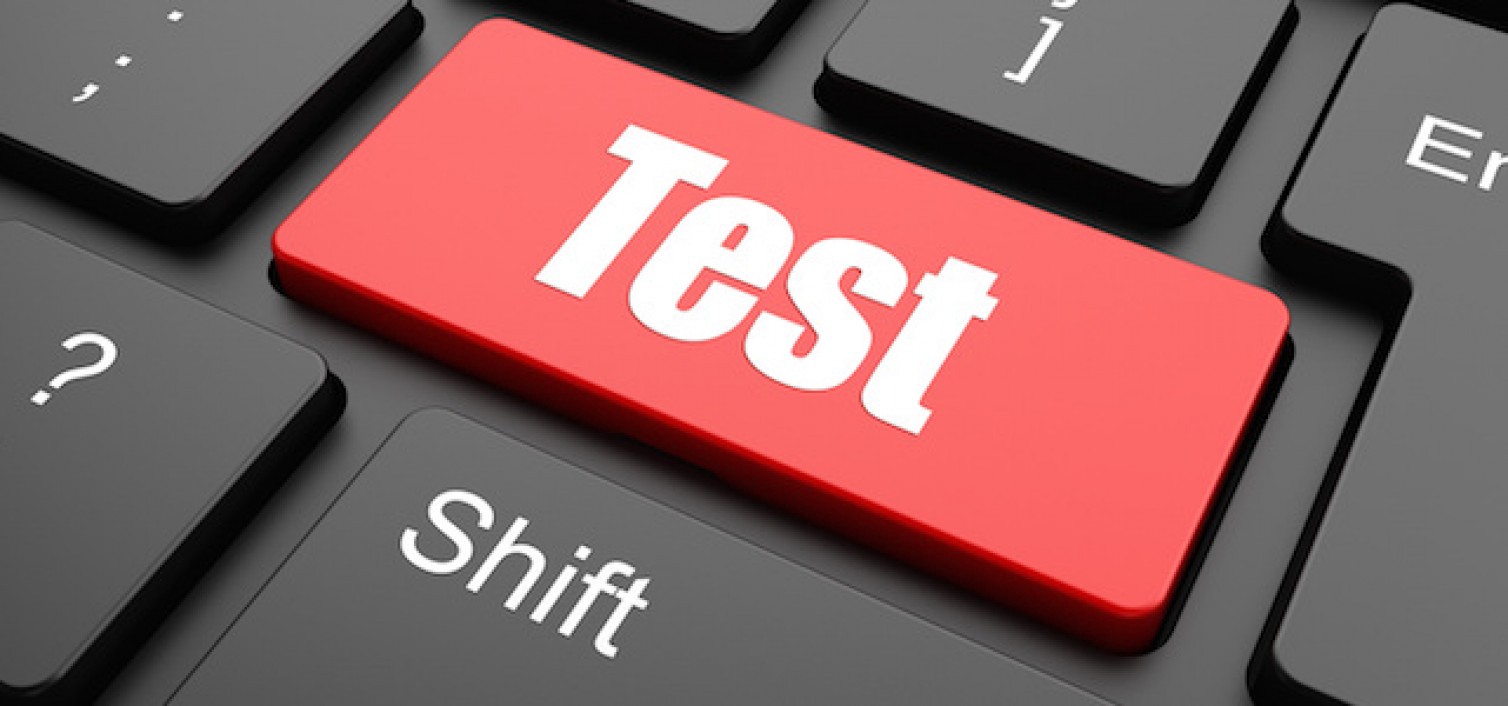 Why co-requisites?
A very good question!
Responding to national data that shows not all who achieve NCEA have the literacy and numeracy skills they need to support them in learning, life, and work.


The logic…
By introducing these mandatory standards, we can ensure that 
everyone who has an NCEA qualification has a good level of 
foundational Literacy and Numeracy.
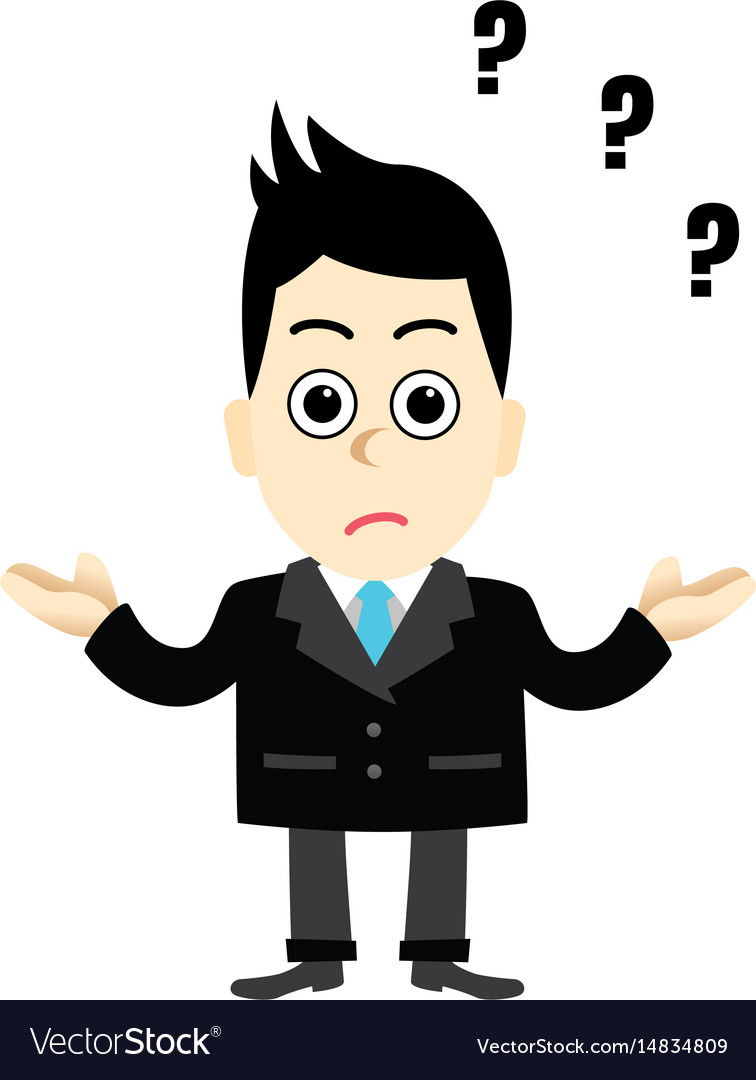 Curriculum Level the assessments are set at
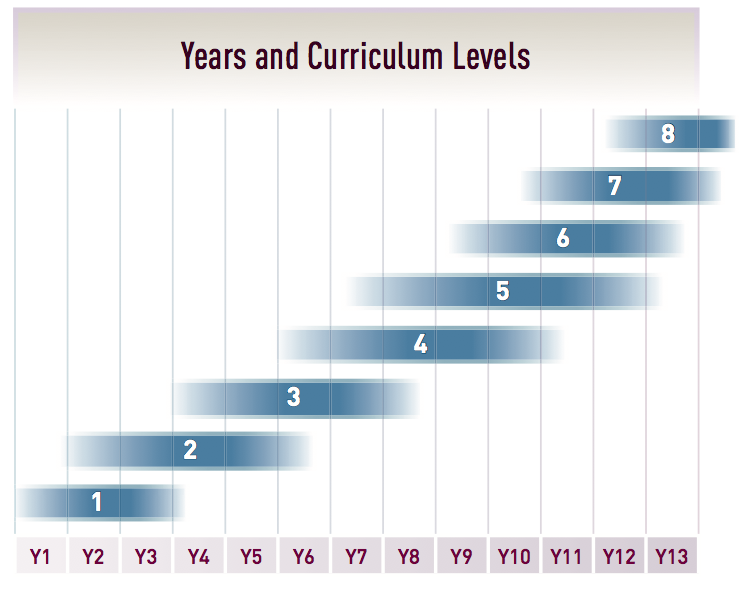 The co-requisite assessment will be based at late Level 4 / early Level 5.




Students should have mastery over Level 4 of the curriculum (up to Year 8) and be ready for for Level 5
Who will facilitate the exams?
NZQA (New Zealand Qualifications Authority) write the exams and assessments for NCEA and these corequisites.
To administer national qualification assessments a school must be accredited with NZQA.  
Aidanfield CS, Hillview CS, Emmanuel CS and Middleton Grange all have year 10 students.  MGS is accredited.
Middleton Grange will be our accredited provider. They will register our students and ensure that we have all the resources we need to successfully administer the exams at Aidanfield CS and the other schools.
Aidanfield staff will administer the exams at ACS under NCEA conditions and MGS oversight.
When do the year 10’s sit the exams?
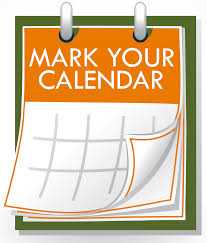 2023 Assessment Windows

ROUND ONE 2023:  Monday 12th to Friday 16th June 
we will be sitting between Tuesday 13th and Friday 16th June.

ROUND TWO 2023: Monday 30th October to Friday 3rd November.

The exams must be completed in one place and at one time with all the students who are sitting them. 

If a student misses an exam, for any reason, there will be limited catch up opportunity or they will need to wait until the next assessment window to sit again.
Assessment results
Results will be returned to Middleton Grange as the ‘accredited provider’ who then passed onto us to give to you.  Students will be able to access their NZQA record directly to see their results.  

Results are recorded at NZQA against your childs NSN so will go to whichever year 11 programme they go to (eg. Hillmorton, MGS, Papanui, Rangitoto College etc).

Results are Pass or Fail only.

No feedback is given.

Exam results could take 8-10 weeks to come through.

Students who don’t pass in June will be able to try again in the next assessment window.
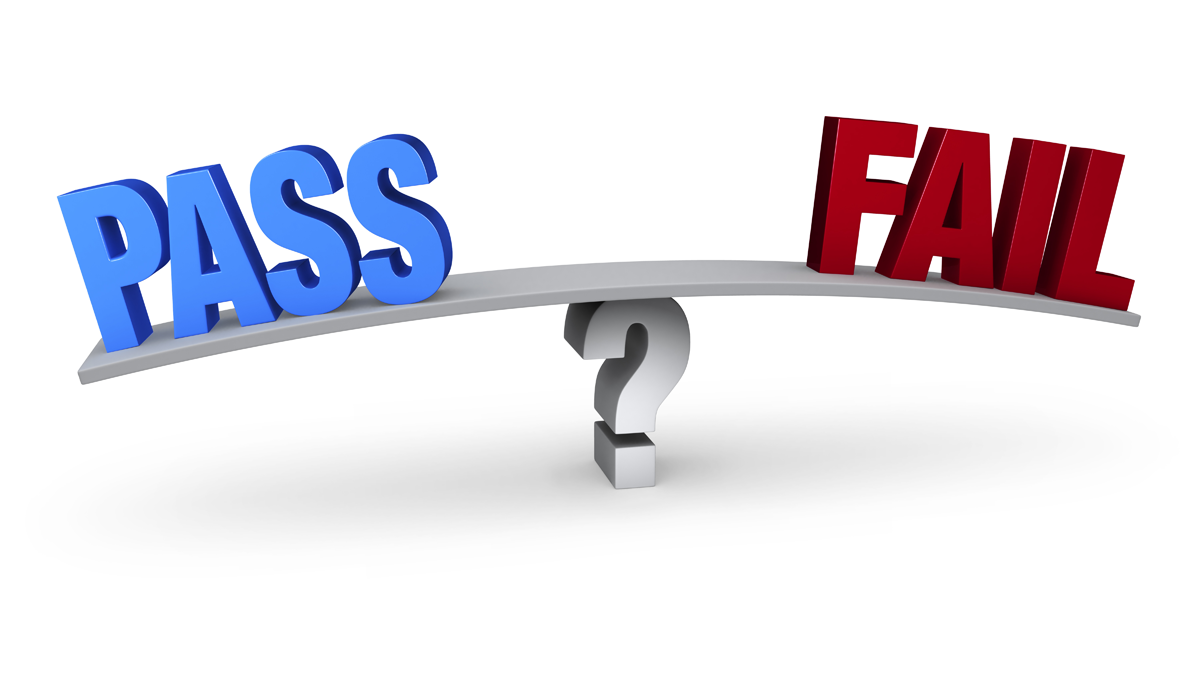 Skills for success in Literacy - READING
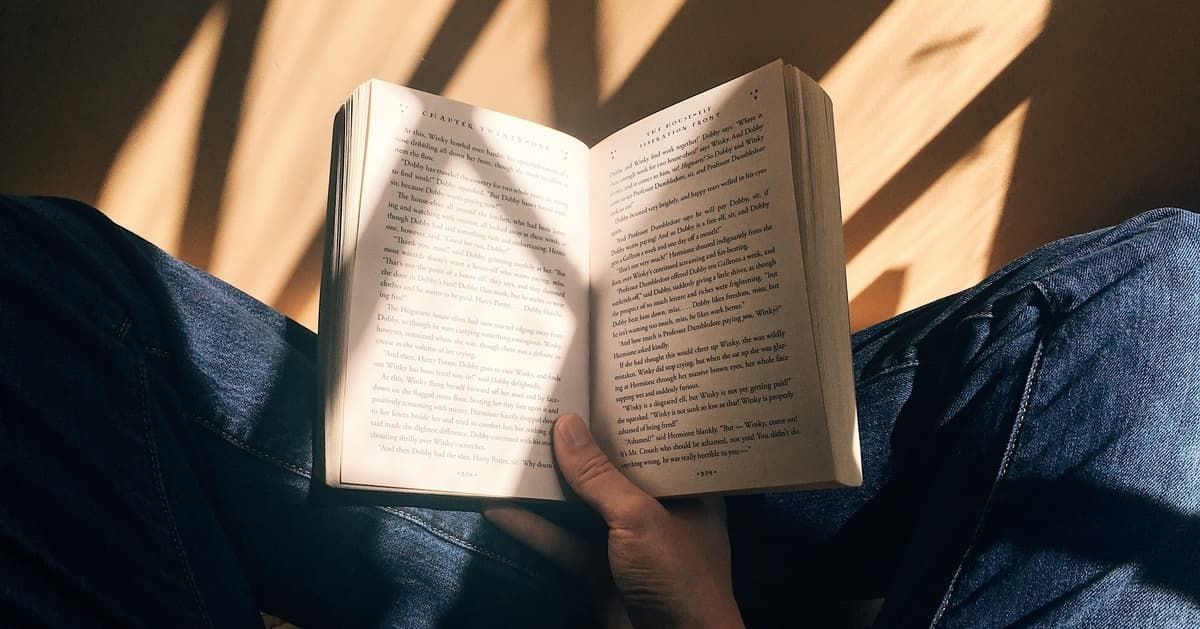 Students need to be able to

Decode and Comprehend

Be familiar with a range of text types

Locate relevant information

Read between the lines (infer)

Know a range of vocabulary

Identify audience and purpose
Skills for success in Literacy - WRITING
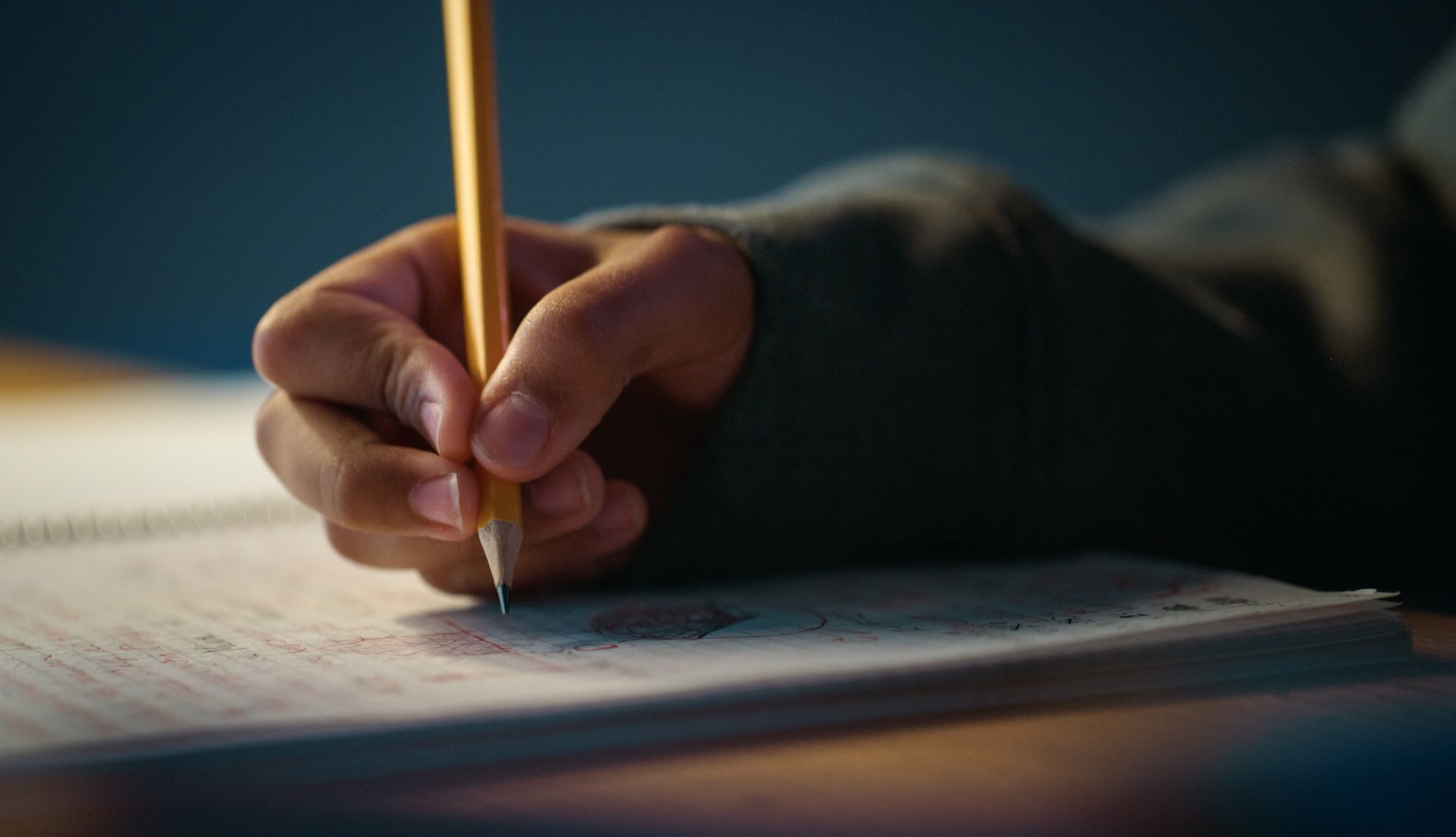 Students need to be able to

Structure ideas cohesively at sentence, paragraph, and whole text level

Write and craft work for a particular group of people

Spell, punctuate and use grammar correctly
Skills for success in - NUMERACY
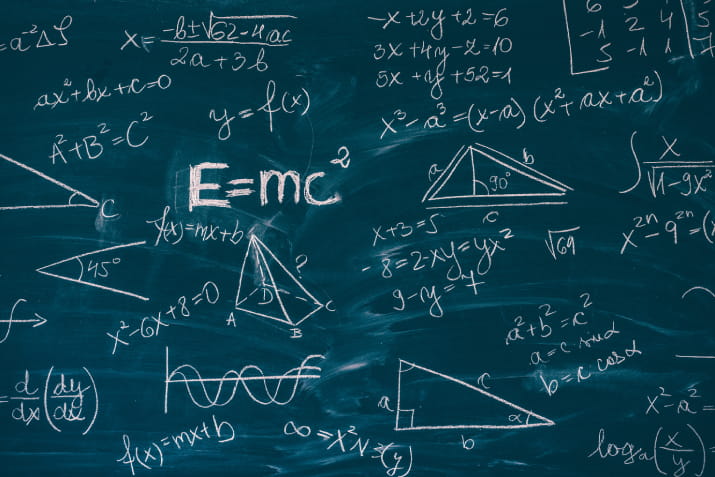 Students need to be able to

Select strategies and representations

Evaluate

Explain reasoning

Estimate

Understand Mathematics content knowledge
Do they have to sit the exams?
all students need to complete the co-requisite exams before they complete year 13 if they want their NCEA qualifications awarded.
they will have multiple opportunities to pass.



What about those who are not ready?
If, for any reason, we don’t think your child is ready to sit the exams we will discuss this with you and them. If you would prefer that your child didn’t sit the exam in June they will have another opportunity later in the year.
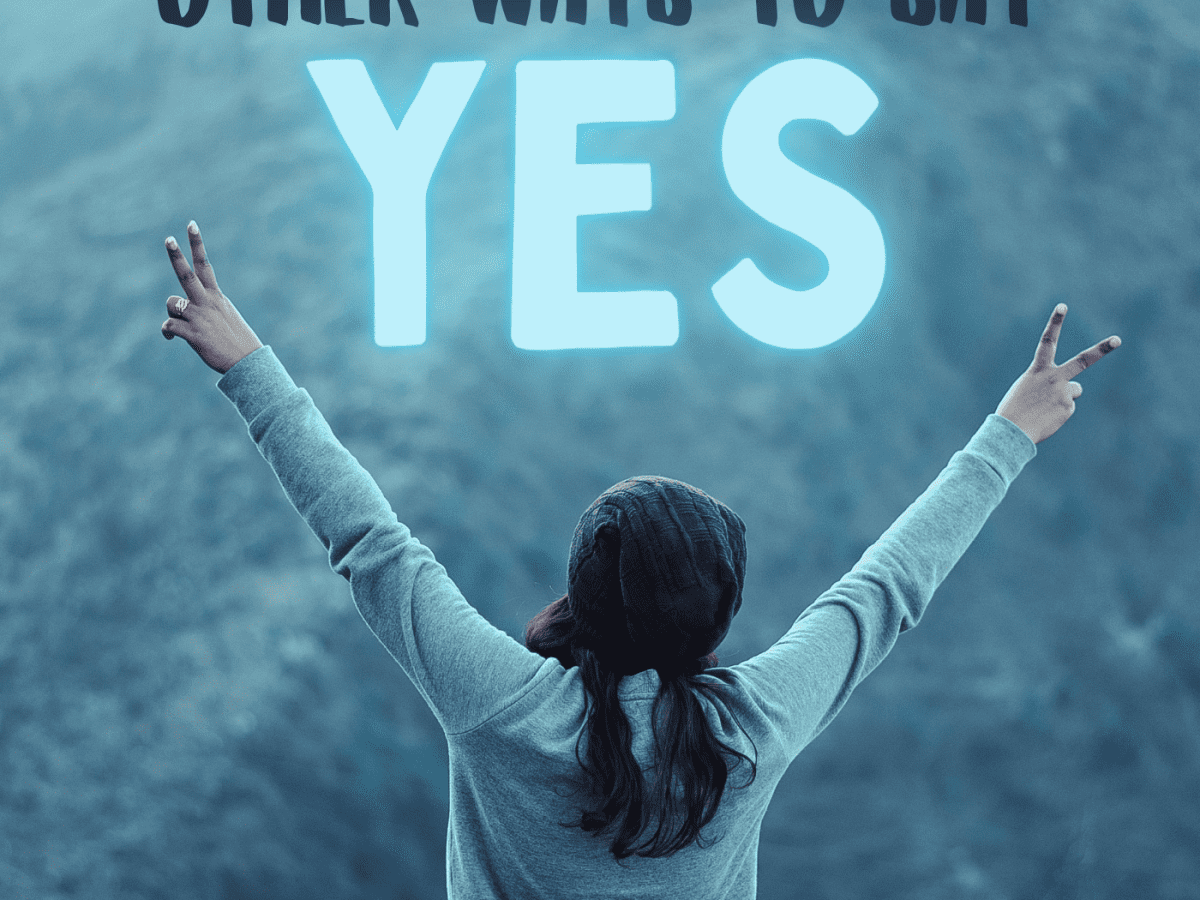 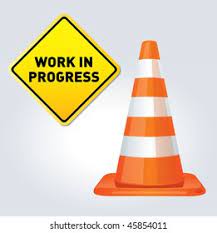 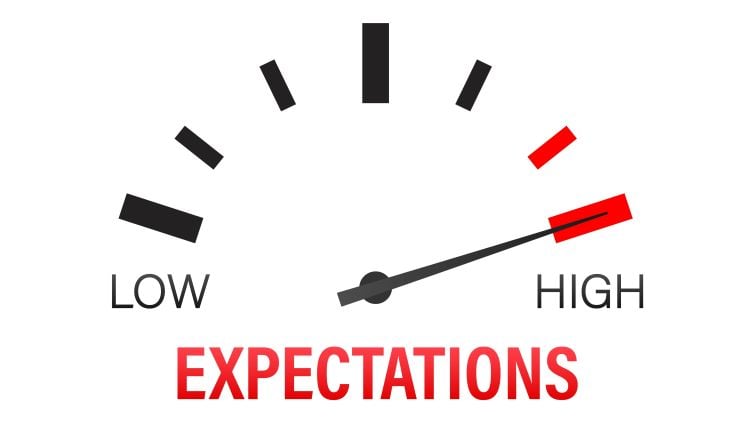 Exam conditions
NZQA exam conditions – these are external national qualifications.

There is no official time limit for the exams. Suggested time limit is 90 minutes but the majority of students could finish within 60 minutes.

Students must stay in the exam room for at least the first 60 minutes.

Exams will be completed on school computers.

The exam room will have two teacher supervisors - a digital supervisor and an active supervisor.
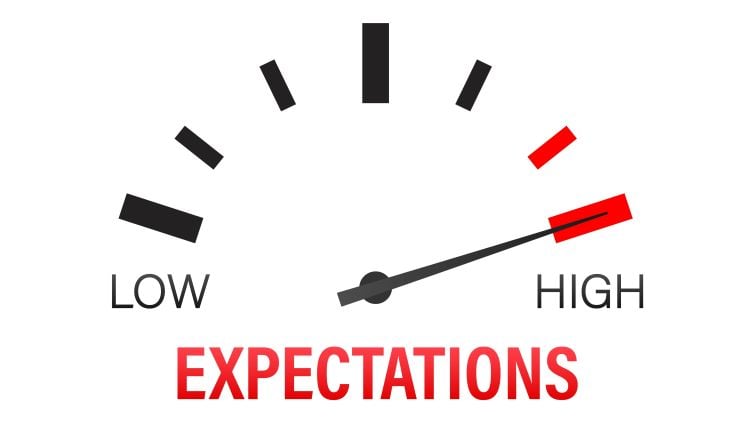 Exam conditions
Students create a login and password for the the exams. We will be telling them to use their current school login and password.

It is essential that students remember this information. If they can’t login to the exam they will not be given another chance to complete it until the next assessment window later in the year.

There are to be no watches, cell phones, or pencil cases - Students can have an emergency evacuation pack containing the above and any medication that is placed under their chair. This is something that can be easily picked up when they have completed the assessment, or in the case of an emergency.
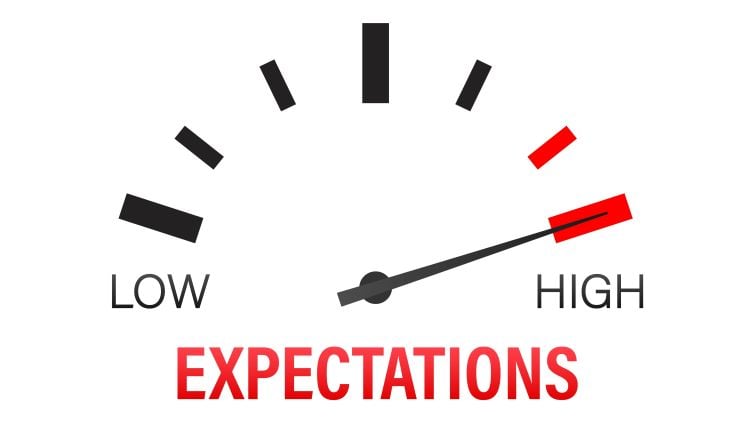 Exam Conditions
If students want to take in a water bottle it must be clear.

Calculators are okay but must be on the approved list that we will discuss with the students.
How are we preparing our Students
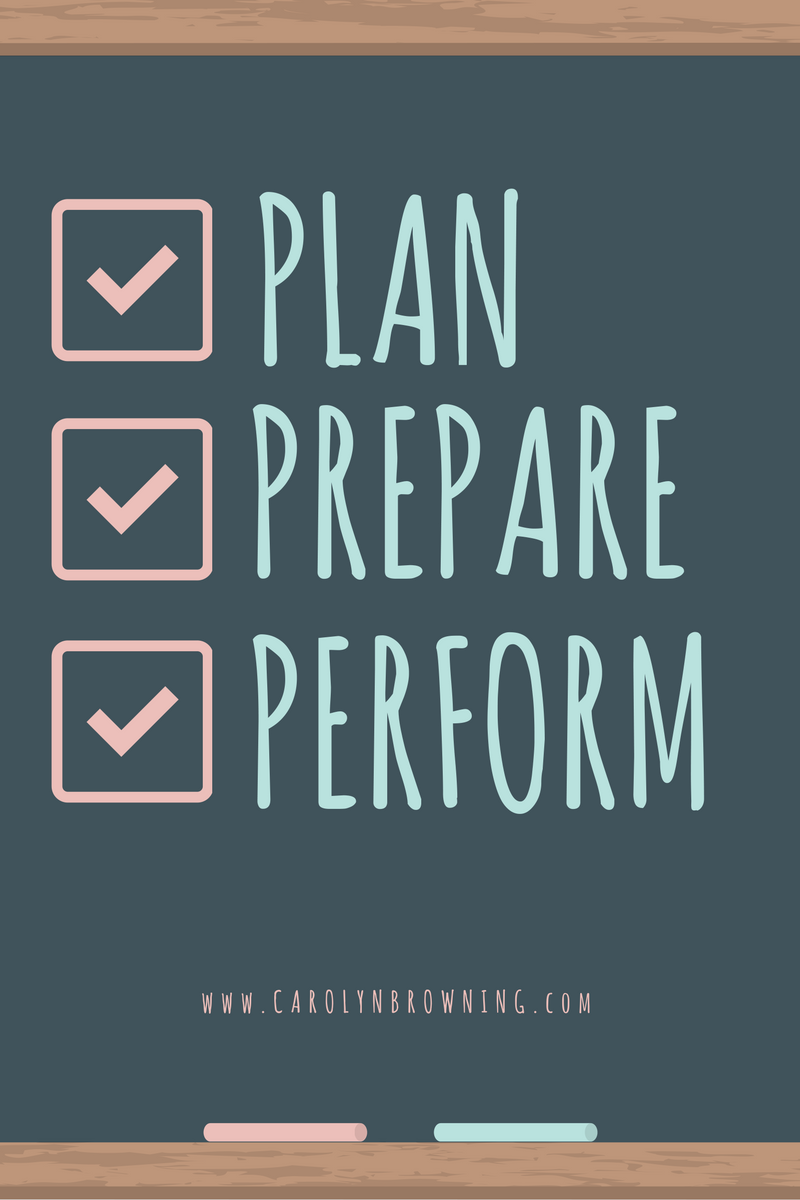 We are continuing to teach our usual content in Literacy and numeracy based on the NZ Curriculum – this should be sufficient in regards to content.

We are looking for materials that will help prepare our students.
How are we preparing our students
Providing online assessment opportunities that are pitched at a level similar to what we believe the co-requisite tests will be

We will provide links to appropriate websites that have been made available by NZQA and the Ministry of Education

Our Year 10 Literacy and Numeracy teachers will work with other Christian School teachers to allow for the highest level of readiness
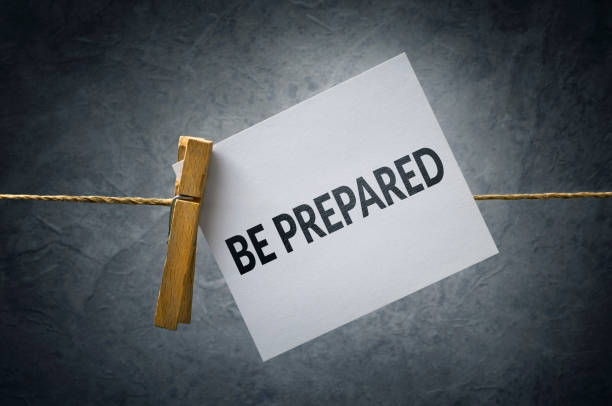 Pupils needing extra support
Students will be assisted by:

The provision of extra time

The provision of Reader / Writer conditions where appropriate
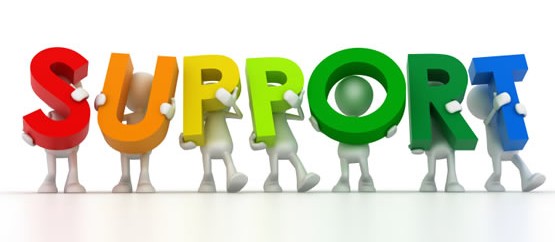 What if…
My child is sick or not able to complete the exam on the day?


There is very limited opportunity to catch up in the week of the assessments at a school determined time – there is no flexibility.

Alternatively, they will have to wait until the next exam window later in the year to complete the exam.

Plan the family holiday well – it could have consequences!
Question Time